Охранять  растения – значит 
 заботиться обо всём живом.
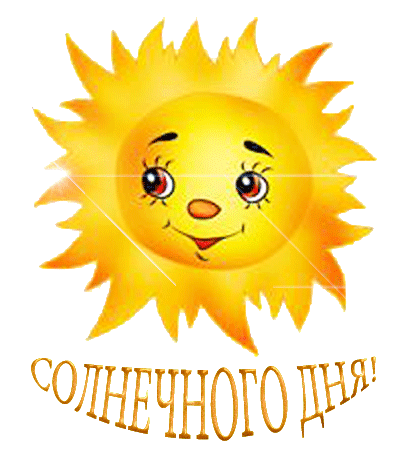 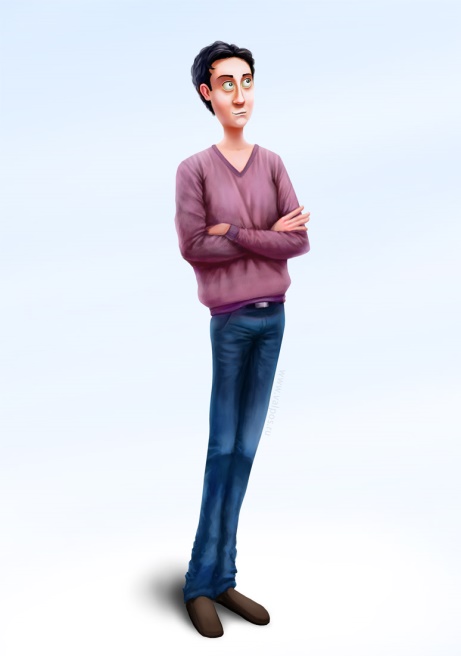 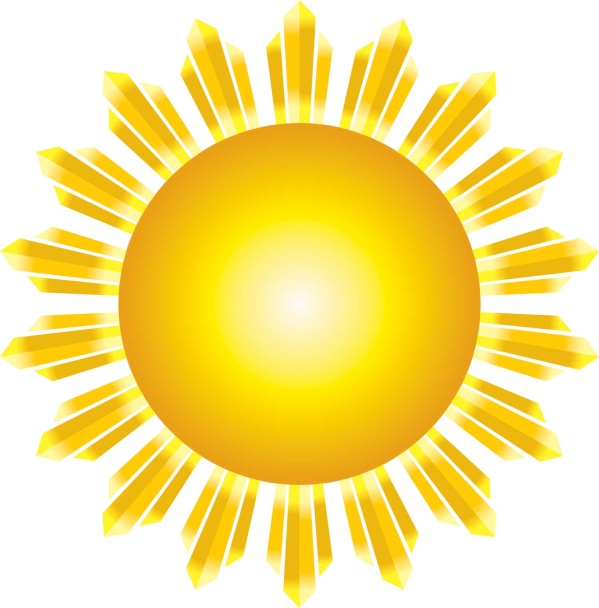 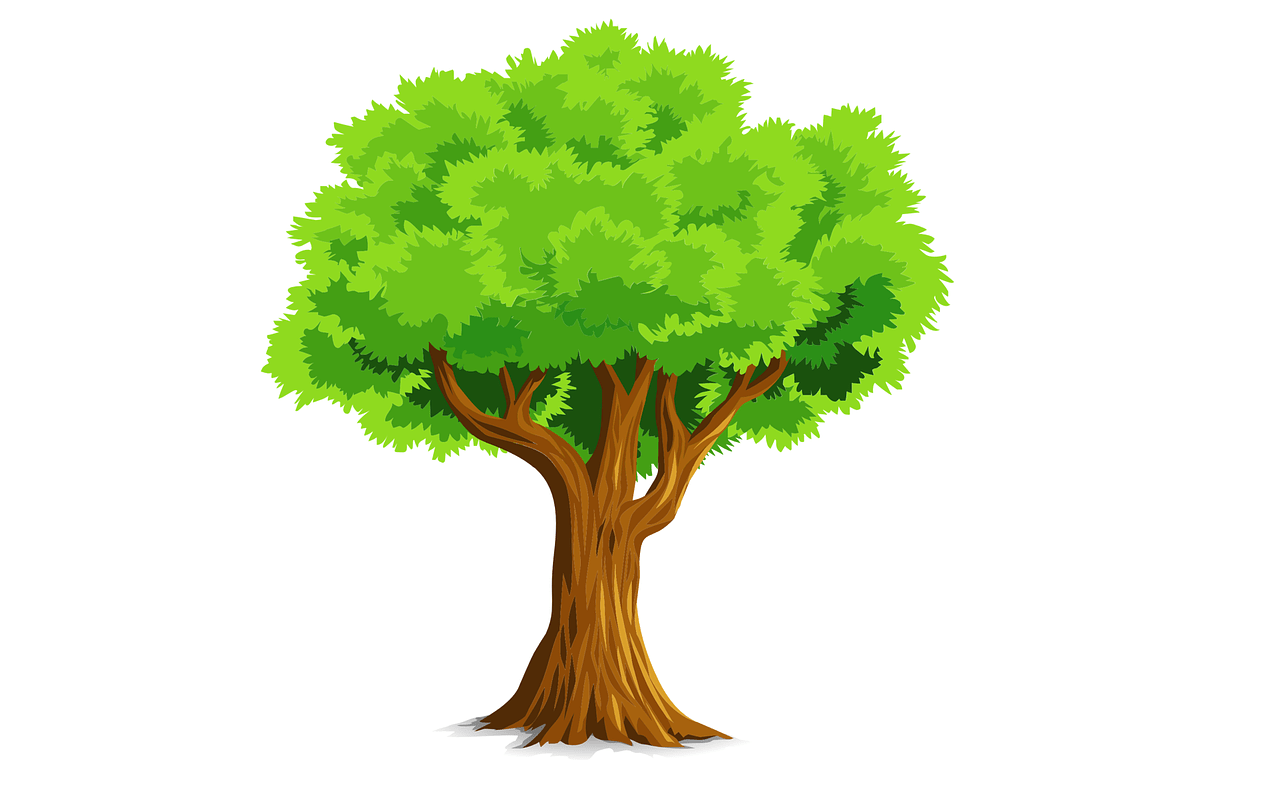 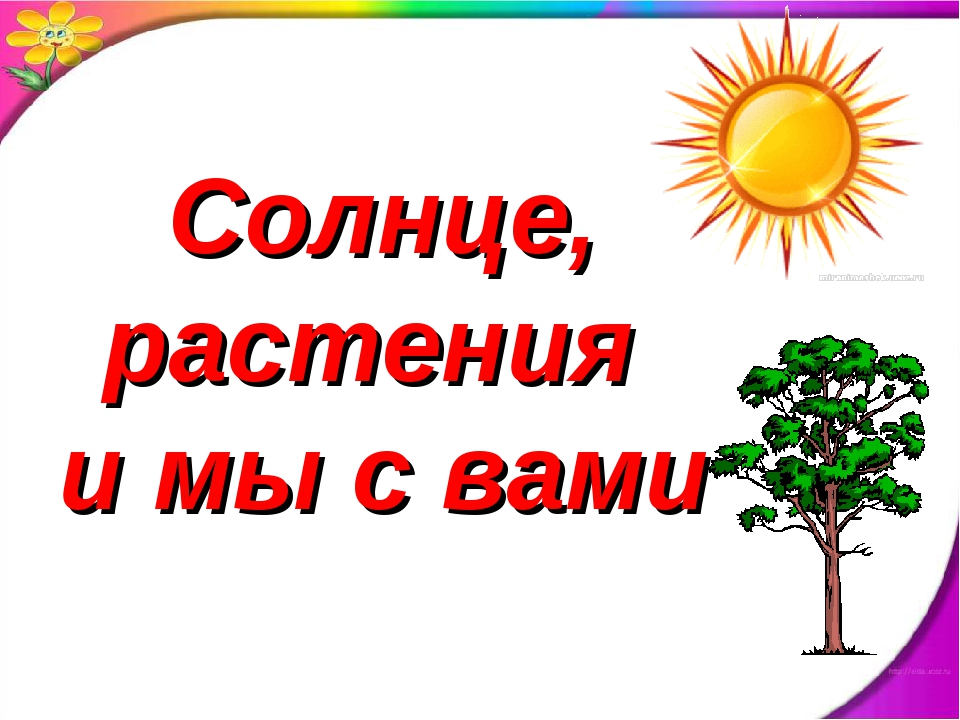 Солнце, растения и мы с вами
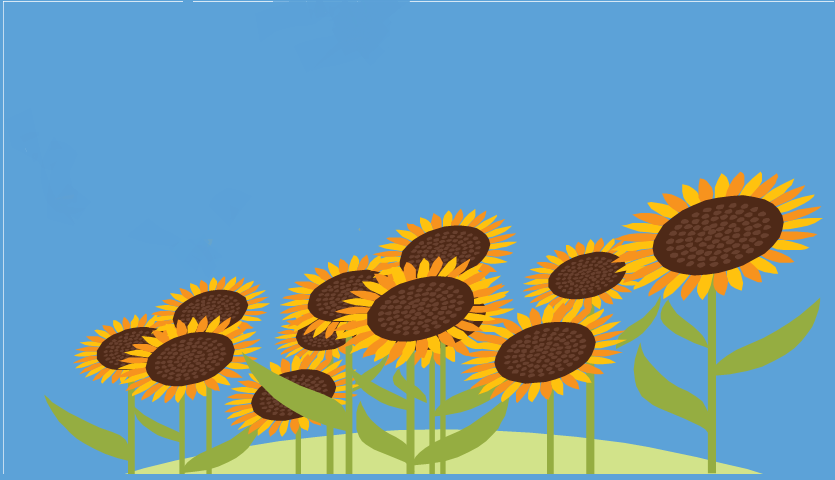 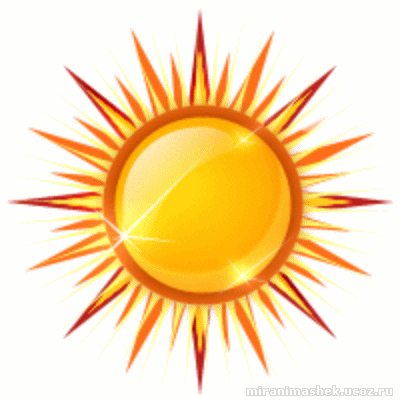 Солнце, растения и мы с вами
узнать, как растения дышат;

Узнать как растения питаются;

Как связаны между собой солнце, растения и человек.
Дыхание растений
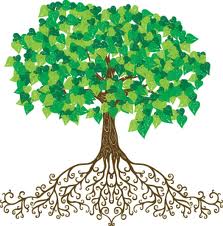 Углекислый газ
Кислород
Углекислый газ
Кислород
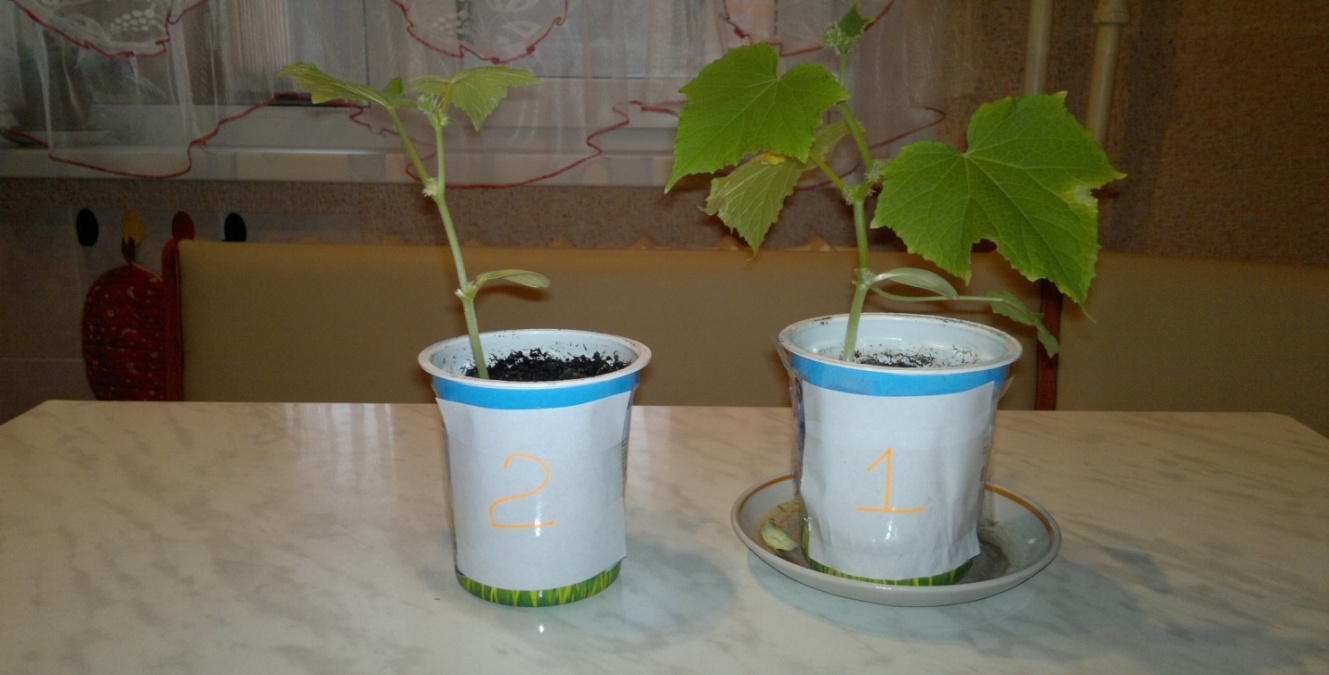 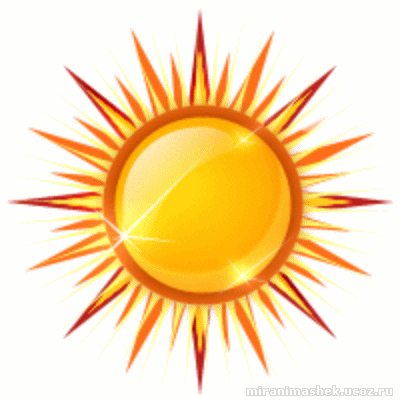 Питание растений
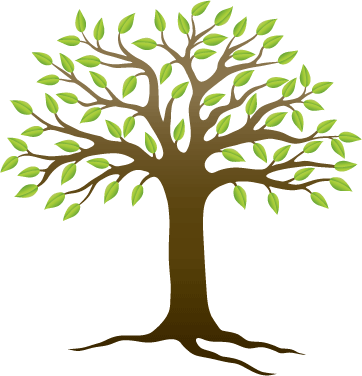 Углекислый газ
Сахар
Крахмал
кислород
Кислород
Вода
Растворённые соли
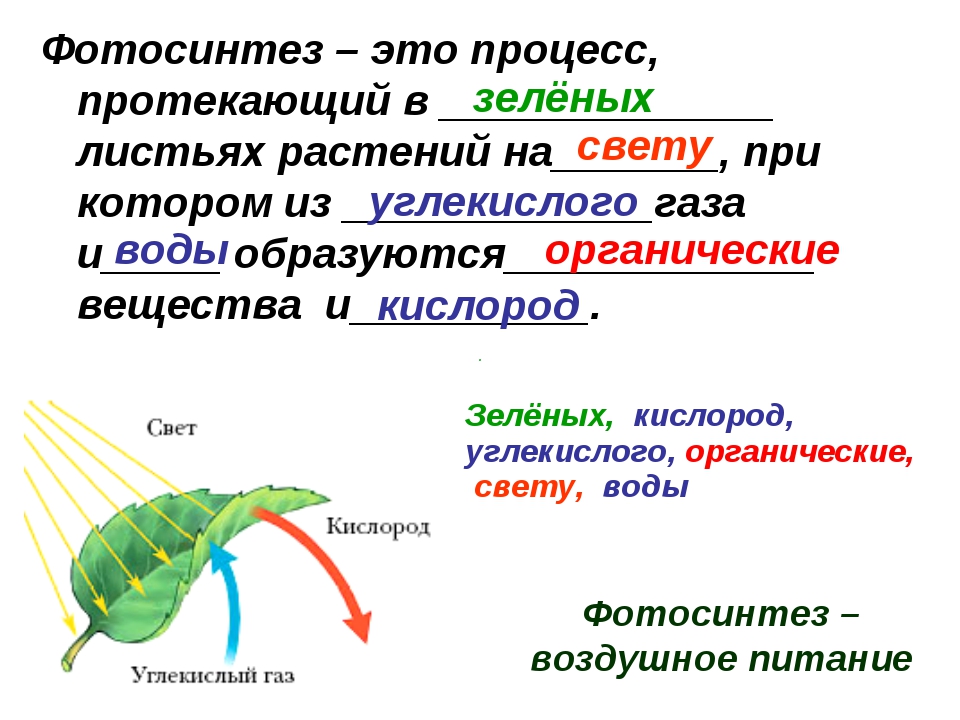 Фотосинтез – это процесс образования сахара, крахмала и кислорода из углекислого газа и воды на свету в зелёных частях растений.
сахар,
крахмал
Проверь себя!
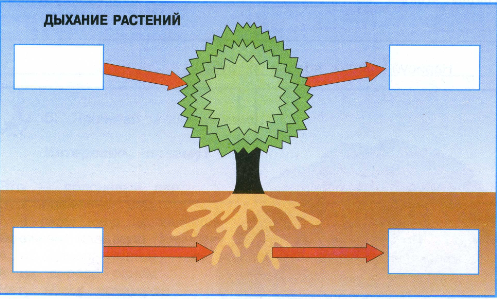 Углекислый газ
Кислород
Кислород
Углекислый газ
Проверь себя!
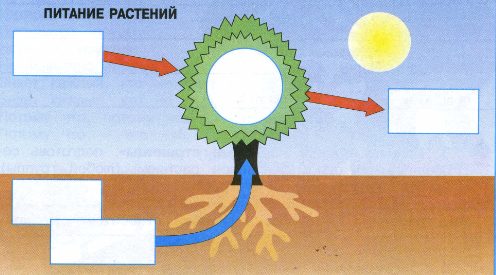 Углекислый газ
Сахар
Крахмал
Кислород
Растворённые соли
Вода
Используя схемы в учебнике, впиши названия газов.
При дыхании растение поглощает
кислород,
а выделяет
углекислый газ.
При питании растение поглощает
углекислый газ,
кислород.
а выделяет
Охранять  растения – значит 
 заботиться обо всём живом.
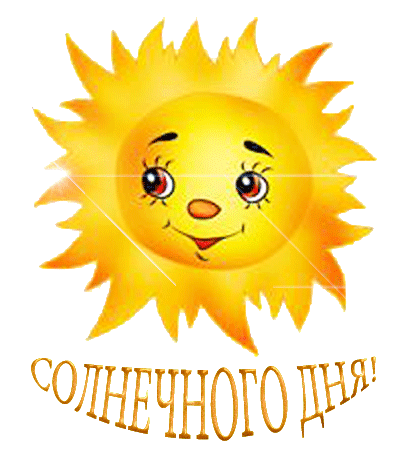 узнать, как растения дышат;

Узнать как растения питаются;

Как связаны между собой солнце, растения и человек.